Gweithio gyda teuluoeddworking with families
Dechrau’n deg ac Oriel mÔn yn cydweithio 
Flying start and Oriel mÔn working in partnership
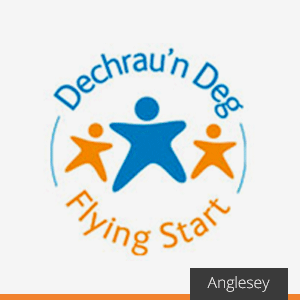 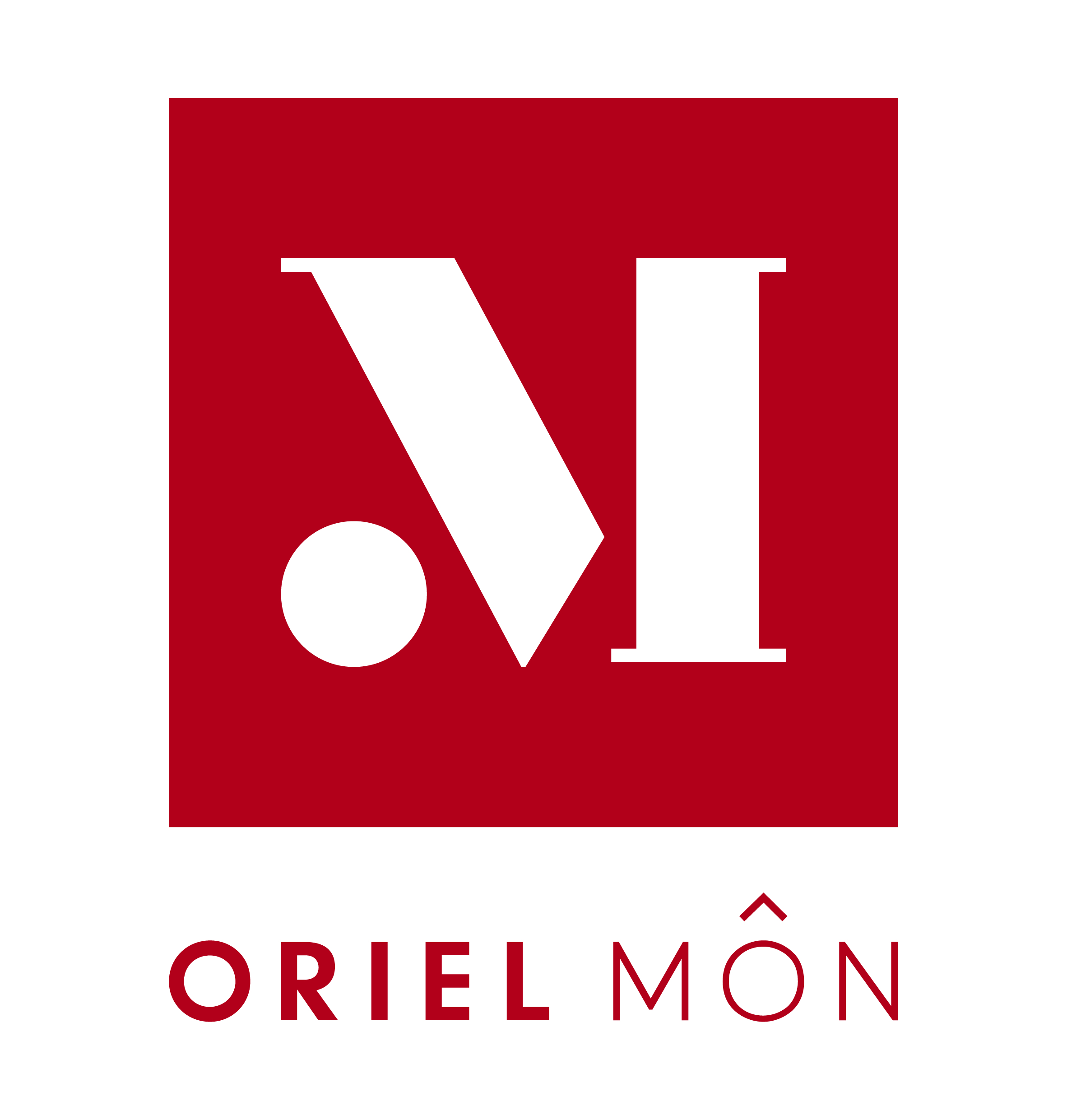 ORIEL MÔN
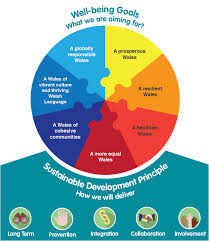 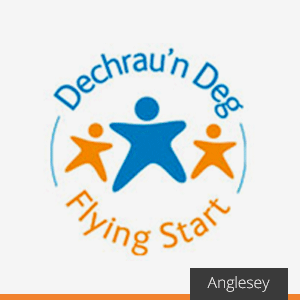 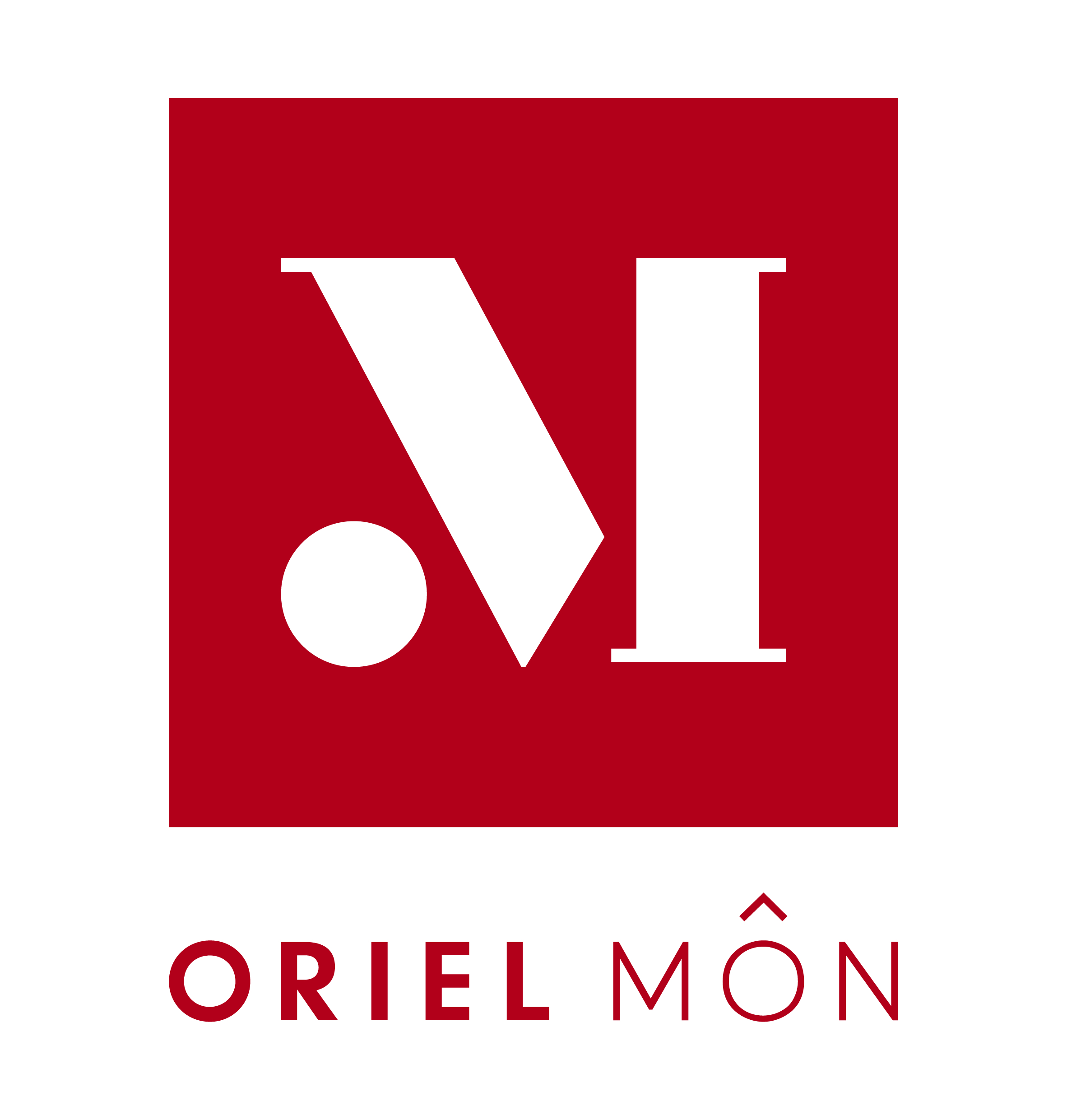 Flying start
Anglesey Flying Start brings together a number of agencies to ensure that all Flying Start children have a flying start in life by developing their language, emotional, physical and social skills to make sure that they are ready to start school.

Children up to 3 years 11 months may be eligible – depends on postcode (4 geographic regions in Anglesey). c.700 in Anglesey
Areas: Llangefni, Gwalchmai, Newborough, Holyhead

Enhanced health visiting
Parenting support programmes
Early language and play skills
Funded high-quality part time childcare
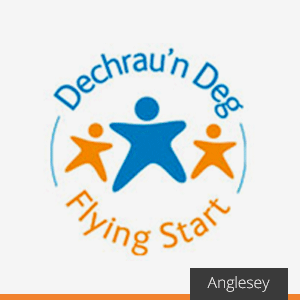 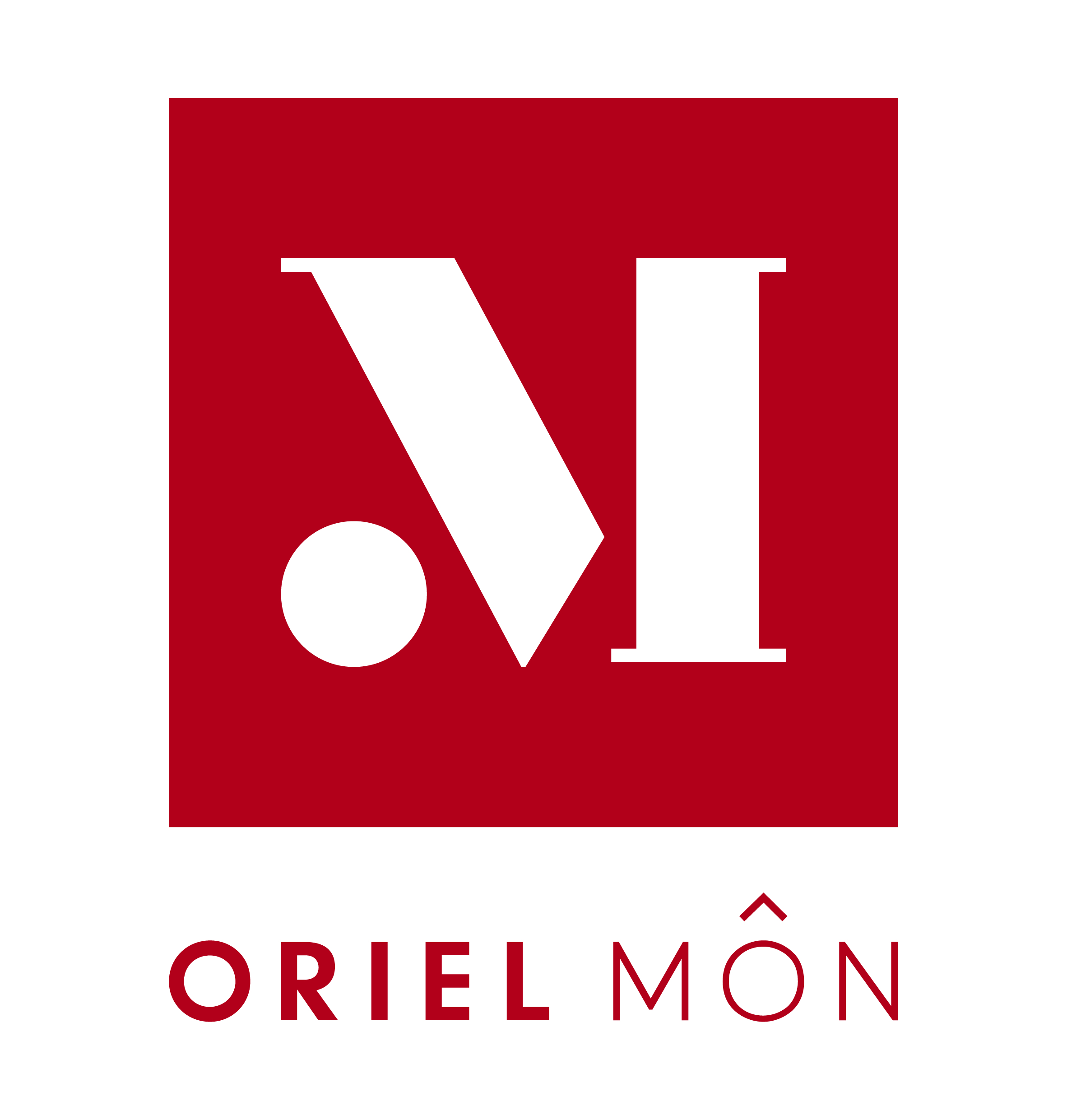 Working together
15 days additional to childcare offered  (2.5 hours during term time) and includes 1.5 hour activity sessions during holidays

Advertised in groups, facebook etc by Flying Start. First come first served as places limited.

2 members of staff support each session
Outcomes for Flying Start
Families to spend quality time together
Able to offer a high quality creative activity for free
Develop social skills of children
Develop language skills of children
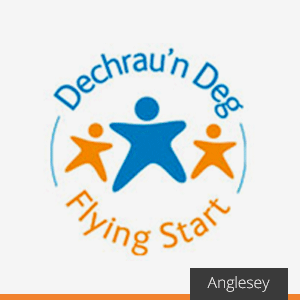 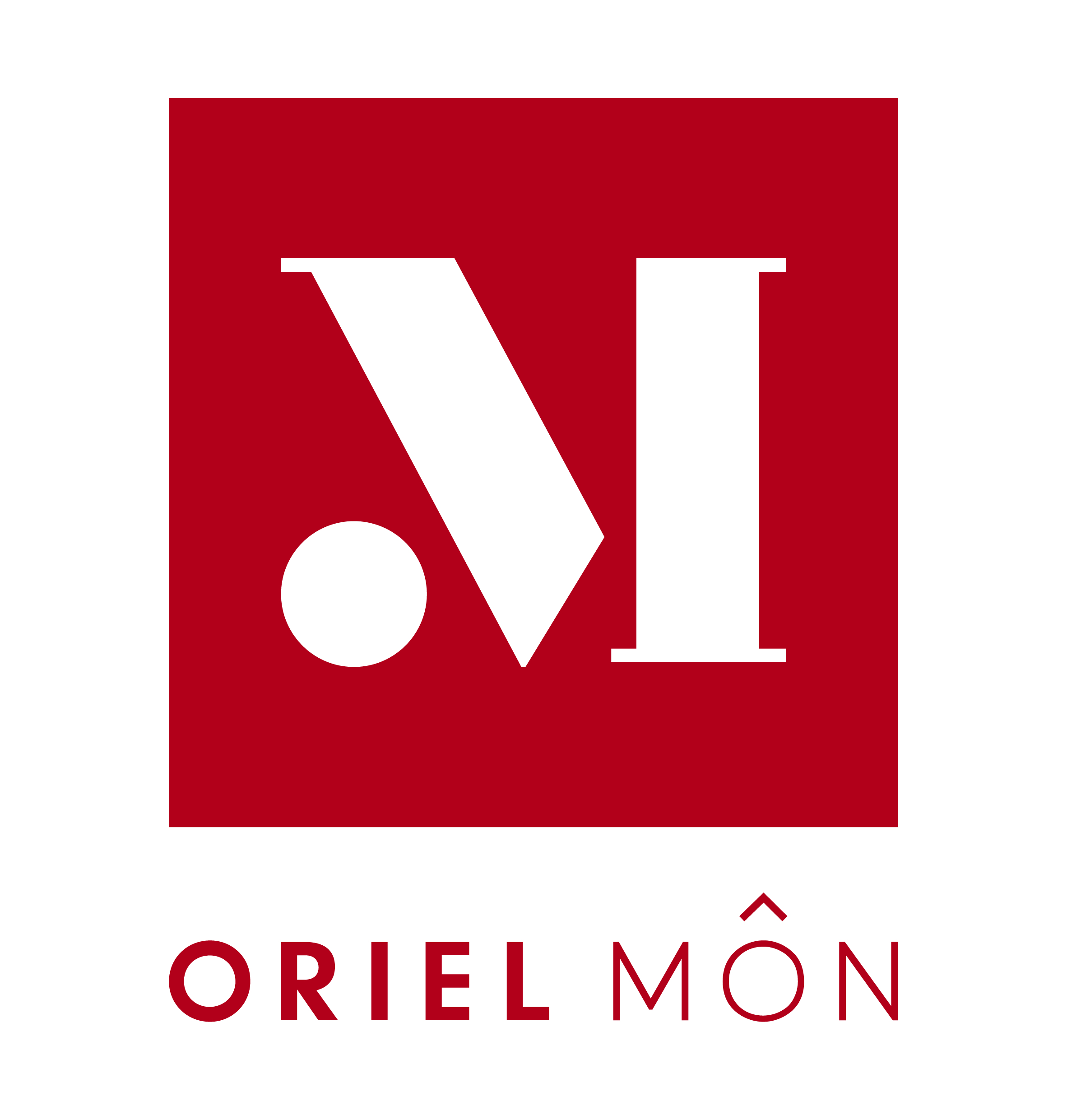 Art activities
Introductory sessions
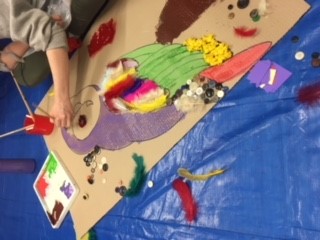 Holyhead: 8 of 8 families attended
Llangefni: 5 of 8 families attended
Then 3 sessions held for the families: 12, 14, 10 
Total: 34 children
Linking activity to collection
Free art activities for children as part of Oriel’s general programme of events
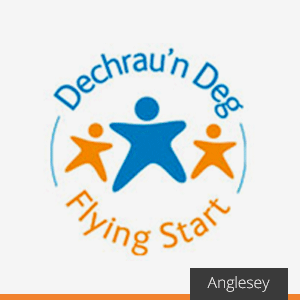 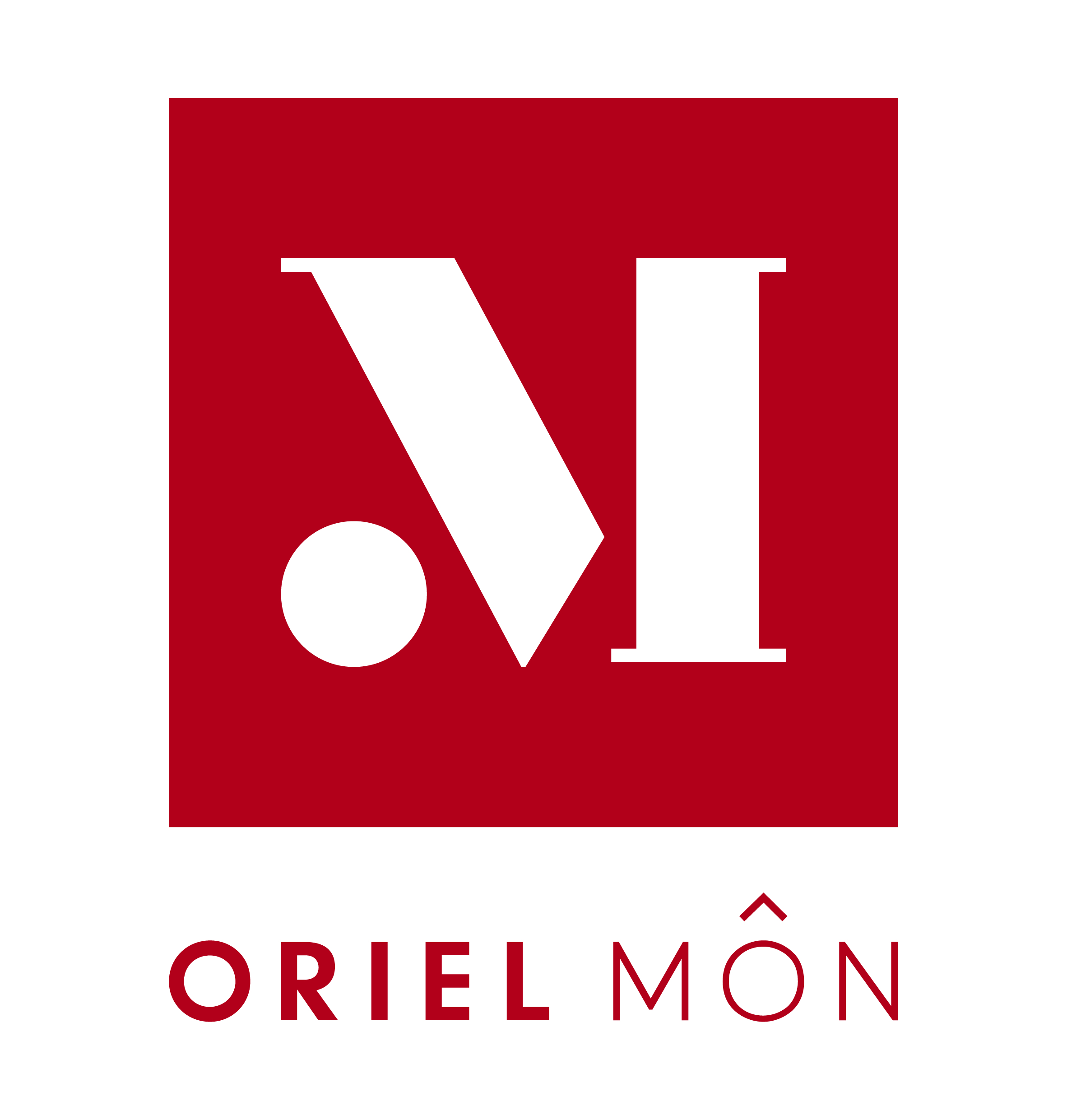 Feedback from families
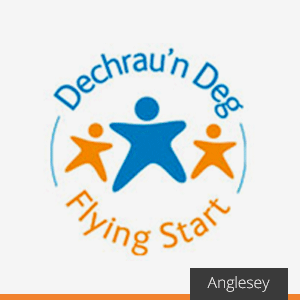 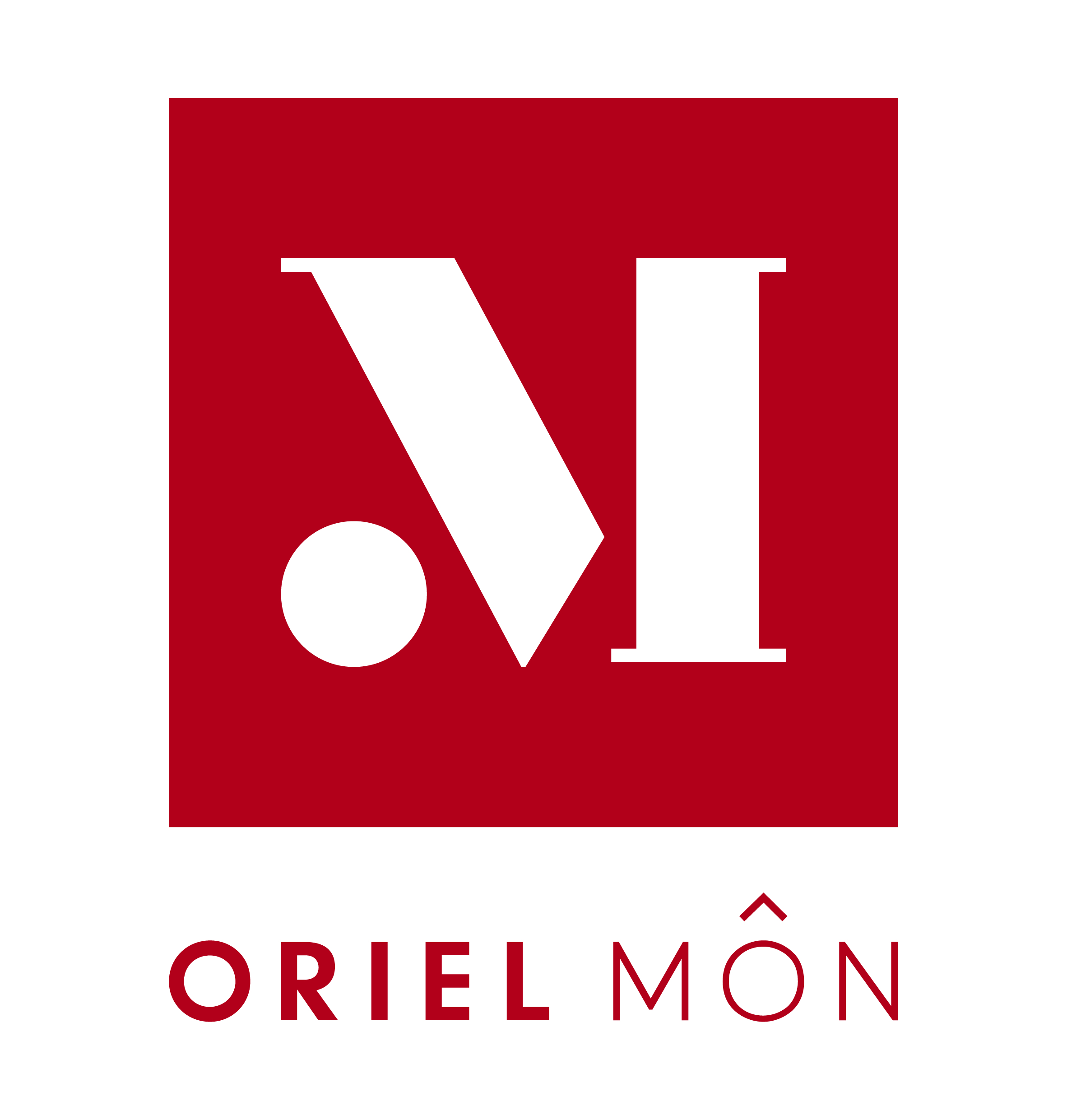 What next?
More sessions – and part of annual programme

Will keep group numbers small

Will introduce refreshments

Will be focusing on different exhibitions

Will look at introducing art sessions off-site

More in-depth evaluation, including Well-Being wheel (UCL)
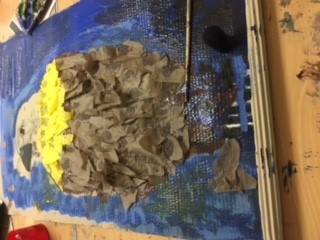 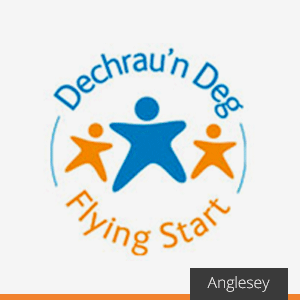 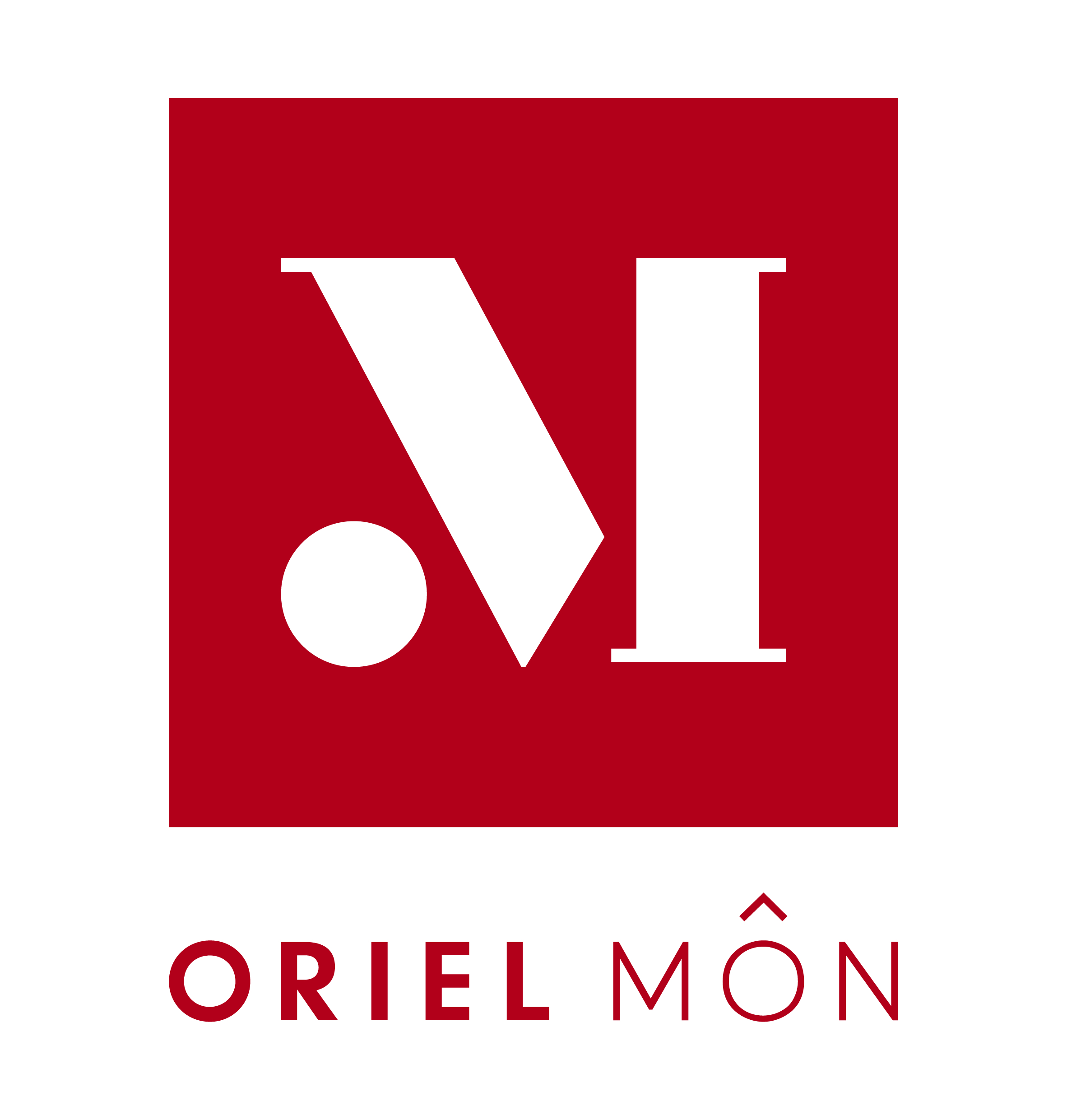